Enhancing reusability with interoperable FAIR tools

FAIMS Mobile and RSpace





Shawn Ross and Rory Macneil
IDCC22
June 14, 2022
Problem
Comprehensive capture of research data, and recording, sharing, discovery and reuse of the data and appropriate metadata, is hindered by limitations of research tools and siloing of datasets they produce
Today
Introduce

FAIMS mobile, a field data capture tool designed around FAIR principles 

		           That is being integrated with

RSpace, a data management platform designed to enhance experimental reproducibility

2.   Highlight

Reusability enhancements enabled by the integration

Integration roadmap
FAIMS
The Field Acquired Information Management Systems (FAIMS) Project has been developing OSS field data capture systems since 2012, with our software, FAIMS Mobile, customised over 65 times for more than 40 projects.
This software has many research-specific features, e.g., the ability to capture multiple data types (geospatial, multimedia, instrument, structured, text), work offline, sync across many devices, document data with appropriate metadata, deploy persistent identifiers, use published vocabularies, etc.
Workflows and data schemas are fully customisable (via XML definition documents on prior versions); data can be exported in custom or standard formats
 FAIMS Mobile is currently being rebuilt to be (1) cross platform, (2) better at data exchange (ETL or API), (3) self-customisable via a GUI – public beta release scheduled for second half of 2022.
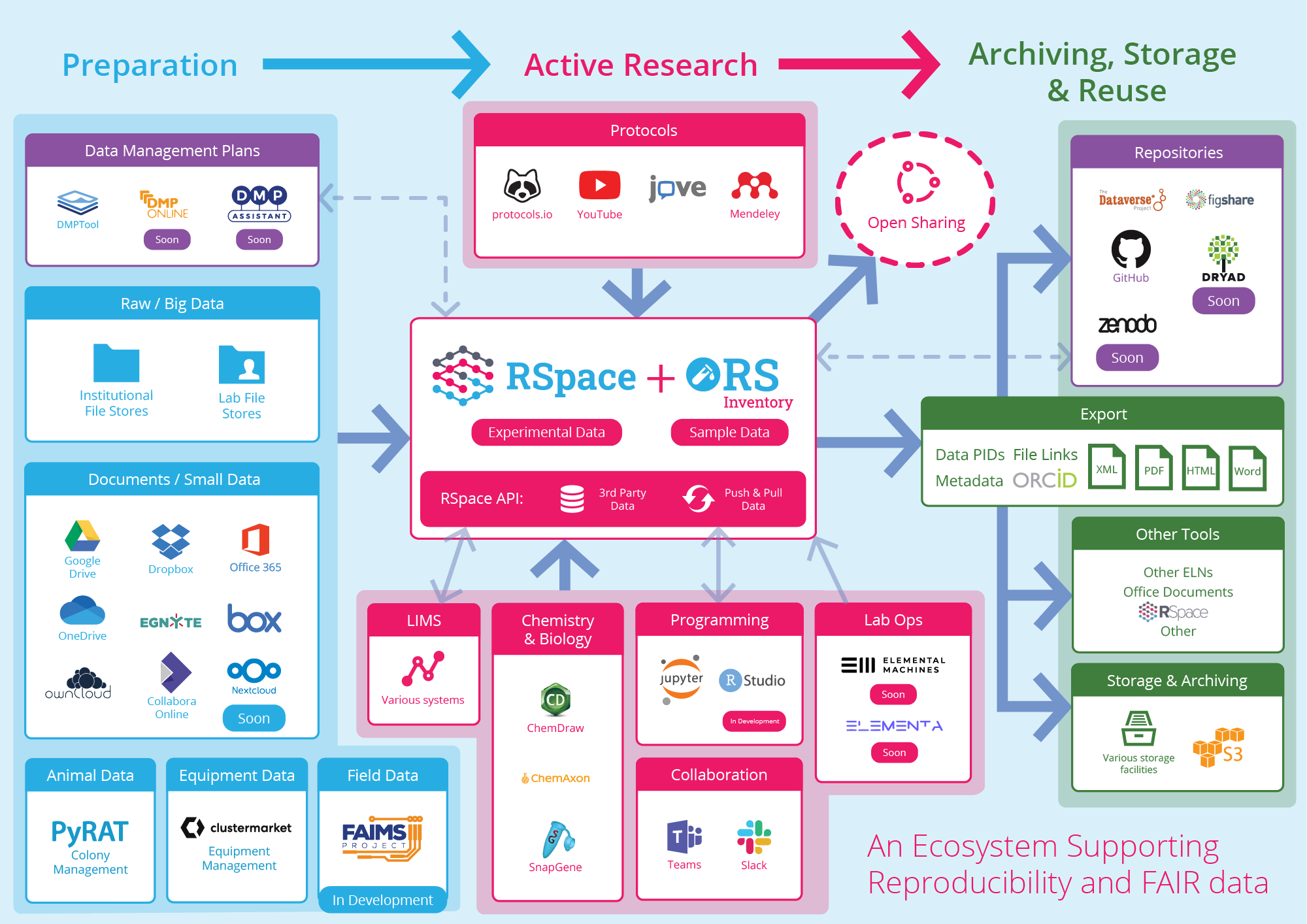 Overall objective

 Workflow supporting experimental 
reproducibility AND comprehensive capture of sample metadata
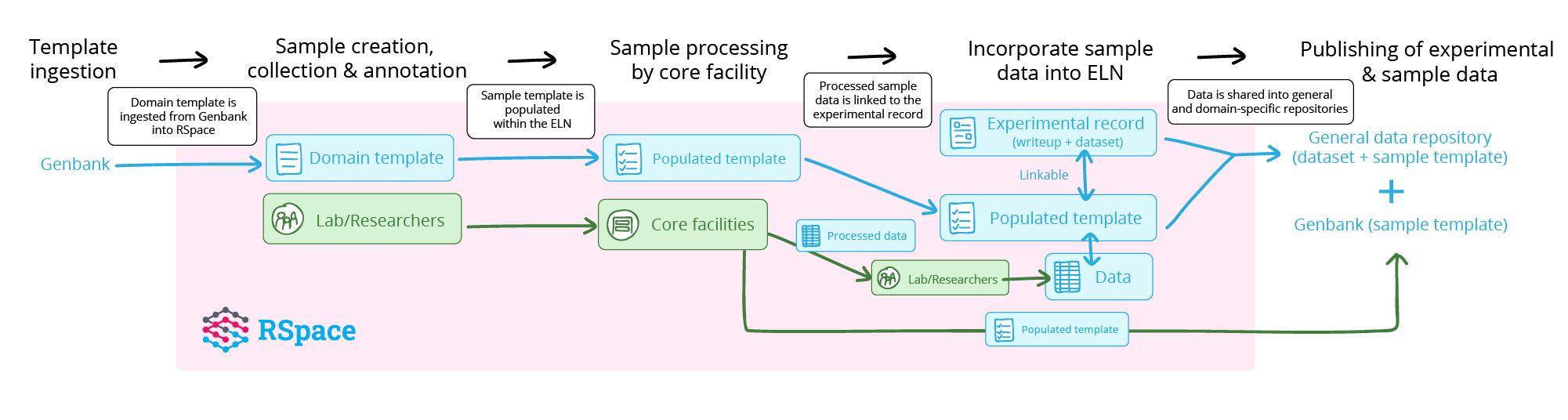 FAIMS 3 - RSpace integration
FAIMS3 allows customisable data capture and management in offline and network degraded environments.
Interoperability via ETL or API approaches allows it to be used as an ‘offline front end’ for systems like RSpace. 
Data in RSpace can be exported to FAIMS, edited or added to offline, then re-integrated into the target ELN.
Input controls, automation, validation, and other techniques improve data quality and compatibility.
Data can be exported from RSpace to data repositories
Use-case: physical samples
An RSpace ELN contains workflow and (meta)data for the analysis of physical samples.
An interoperable FAIMS3 EFN is used in the field to record sample (meta)data at the time samples are taken, including assignment of an IGSN, offline and on multiple devices.
Upon returning to a network, (meta)data synchronises across all devices.
Synchronised (meta)data is exported from FAIMS and ingested into RSpace via an ETL procedure (API-based interoperability is planned).
(Meta)data is edited in RSpace, and additional (meta)data from laboratory analyses is created.
New/enhanced (meta)data is then exported back to FAIMS for follow-up work in the field.
Cycle repeats as needed.
Data and metadata can be exported from RSpace to general and domain – specific repositories
Enhancing reusability
Enhanced capture of field data and workflows via offline capture of data

Enhanced discoverability by association  of metadata and PIDs with data

Enhanced availability by  streamlined deposit more and higher quality data in data repositories
Thank you
Rory Macneil
rmacneil@researchspace.com

Shawn Ross
shawn@faims.edu.au
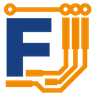 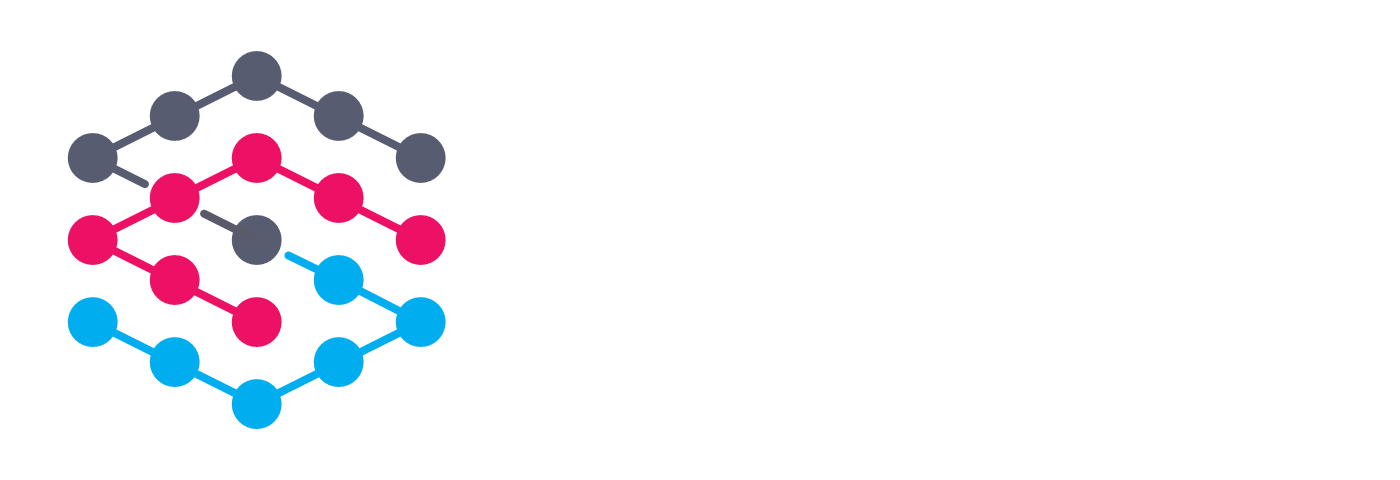